Tutorial 3Maintaining and Querying a Database
Objectives
Session 3.1
Find, modify, and delete records in a table
Hide and unhide fields in a datasheet
Work in the Query window in Design view
Create, run, and save queries 
Update data using a query datasheet
Create a query based on multiple tables
Sort data in a query
Filter data in a query
New Perspectives on Microsoft Access 2013
2
Objectives (Cont.)
Session 3.2
Specify an exact match condition in a query
Use a comparison operator in a query to match a range of values
Use the And and Or logical operators in queries
Change the font size and alternate row color in a datasheet
Create and format a calculated field in a query
Perform calculations in a query using aggregate functions and record group calculations
Change the display of database objects in the Navigation Pane
New Perspectives on Microsoft Access 2013
3
Maintaining and Querying a Database
Case - Chatham Community Health Services 
Updating and Retrieving Information About Patients, Visits, and Invoices
User wants to make sure she has up- to-date contact information
The office staff also must monitor billing activity to ensure that invoices are paid on time and in full
Develop new strategies for promoting services provided by the clinic
Analyze other aspects of the business related to patient visits and finances
New Perspectives on Microsoft Access 2013
4
Maintaining and Querying a Database (Cont.)
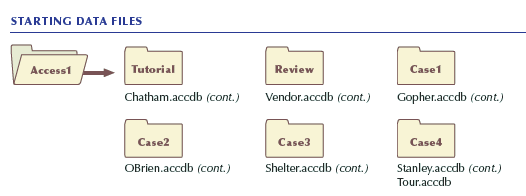 New Perspectives on Microsoft Access 2013
5
Maintaining and Querying a Database (Cont.)
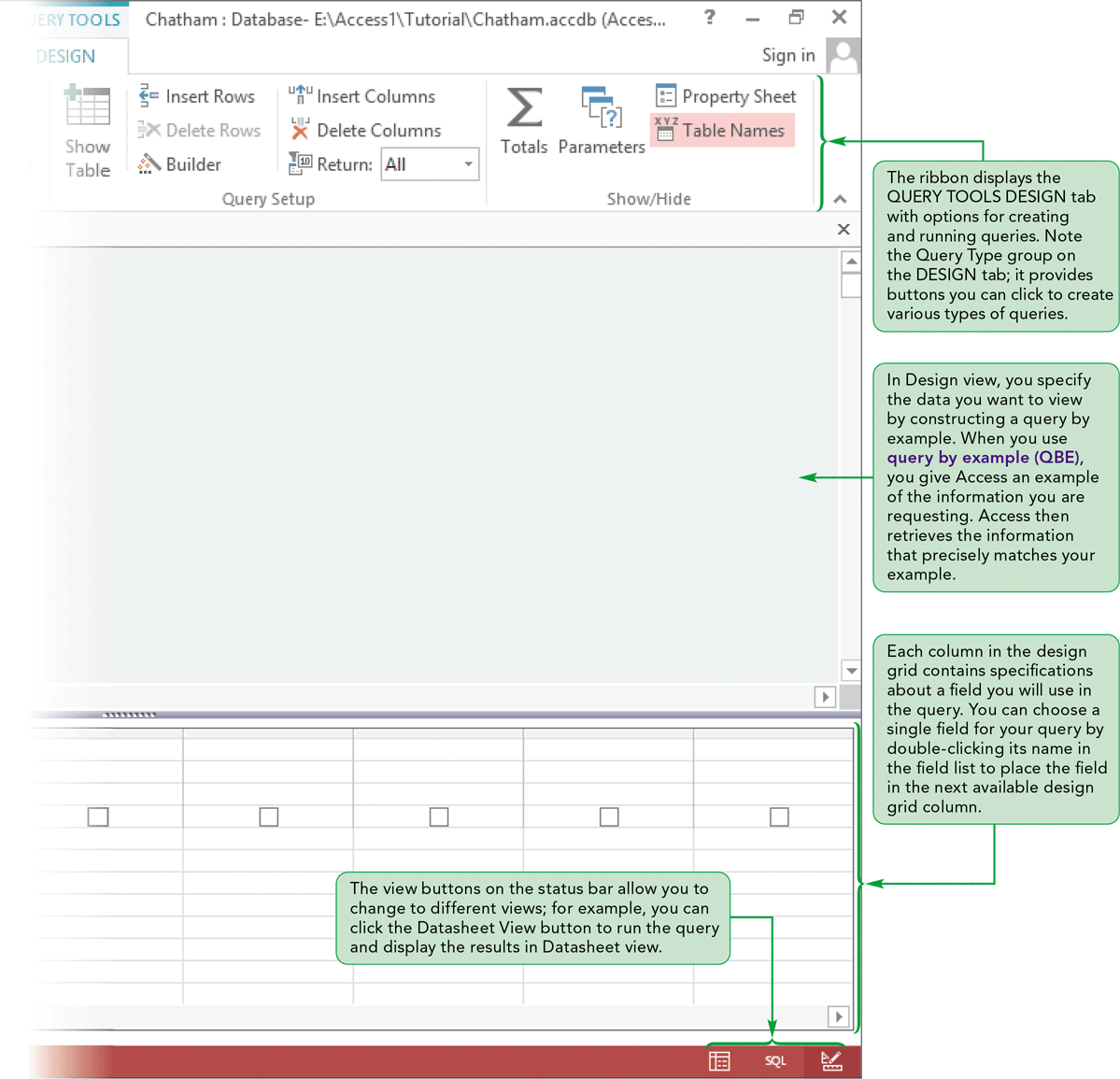 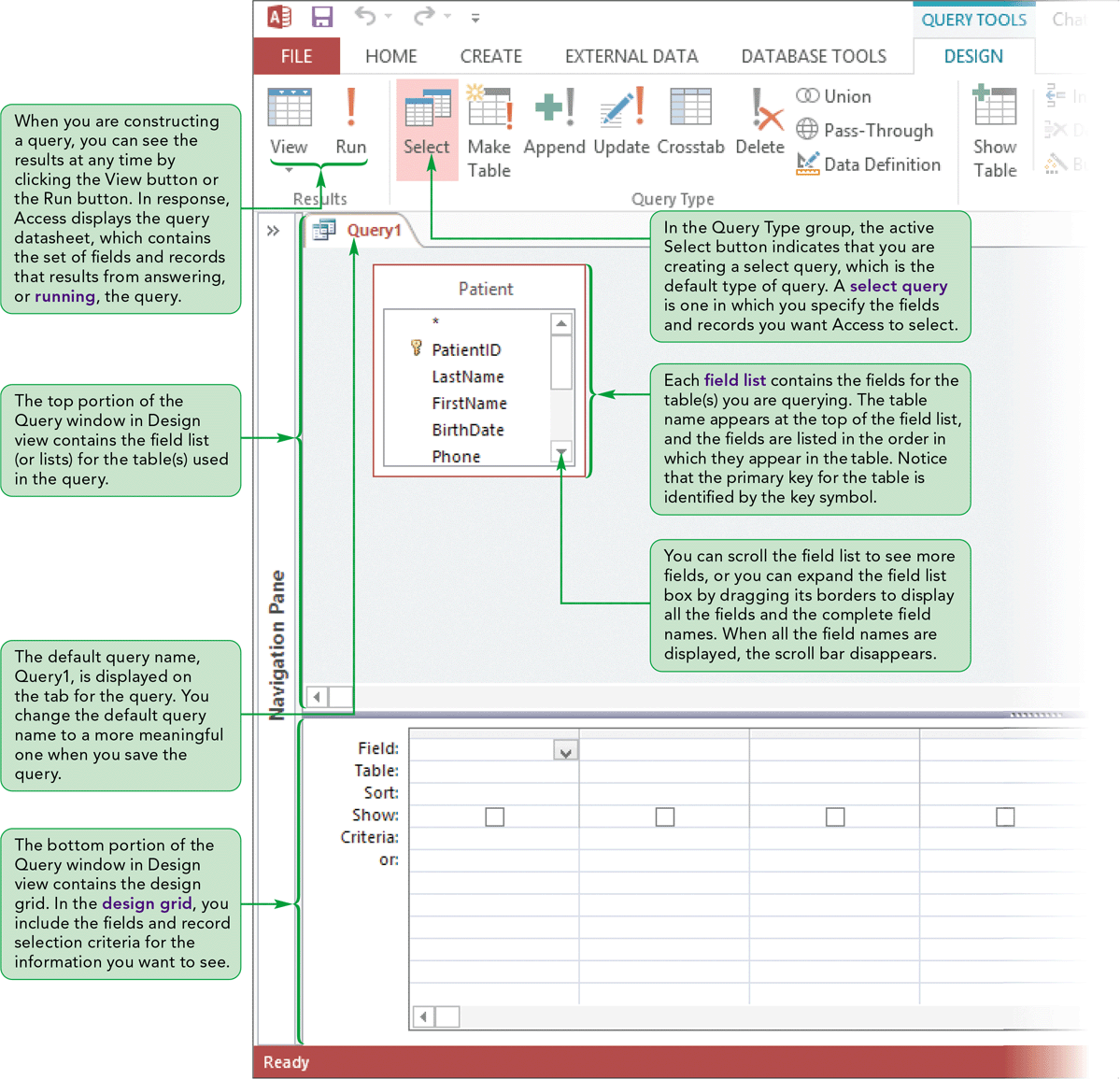 New Perspectives on Microsoft Access 2013
6
Updating a Database
Updating, or maintaining, a database is the process of adding, modifying, and deleting records in database tables to keep them current and accurate
Modifying Records
To make minor changes, or select the field value to replace it entirely
The F2 key is a toggle that you use to switch between navigation mode and editing mode
In navigation mode, Access selects an entire field value. If you type while you are in navigation mode, your typed entry replaces the highlighted field value
In editing mode, you can insert or delete characters in a field value based on the location of the insertion point
New Perspectives on Microsoft Access 2013
7
Updating a Database (Cont.)
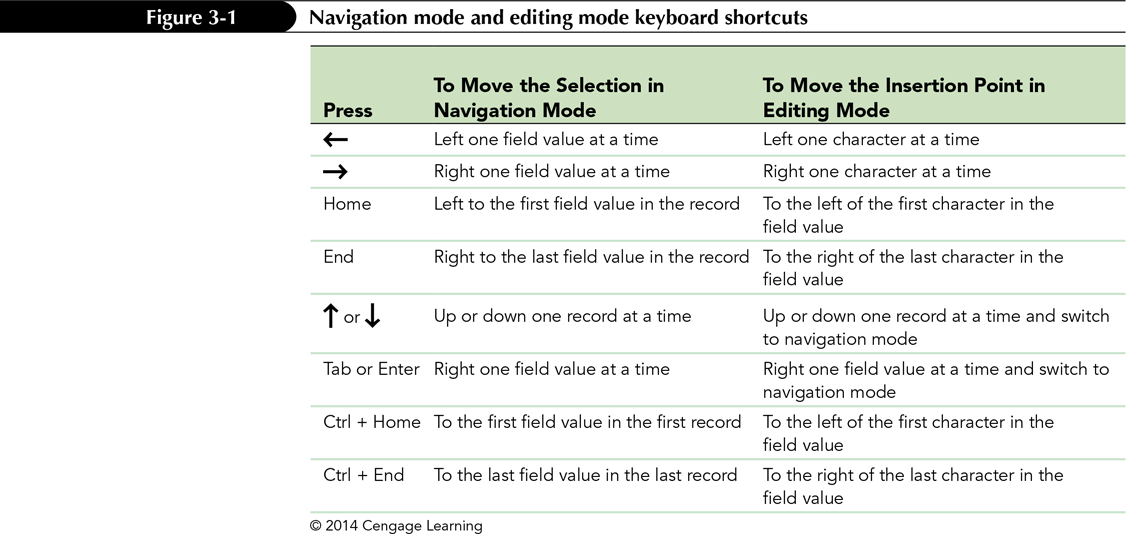 New Perspectives on Microsoft Access 2013
8
Updating a Database (Cont.)
Hiding and Unhiding Fields
When you are viewing a table or query datasheet in Datasheet view, you might want to temporarily remove certain fields from the displayed datasheet, making it easier to focus on the data you’re interested in viewing
The Hide Fields command removes the display of one or more fields
Can be especially useful in a table with many fields
The Unhide Fields command redisplays any hidden fields
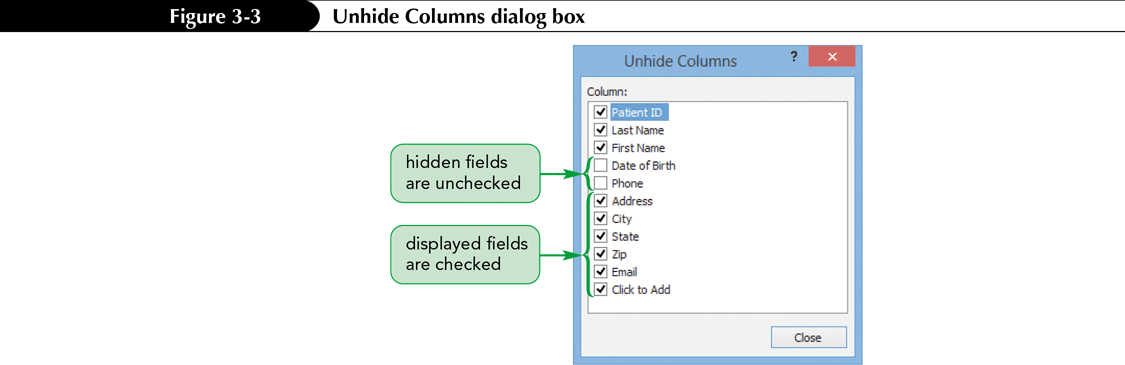 New Perspectives on Microsoft Access 2013
9
Updating a Database (Cont.)
Finding Data in a Table
Access provides options you can use to locate specific field values in a table
 The Find command searches a table or query datasheet, or a form, to locate a specific field value or part of a field value
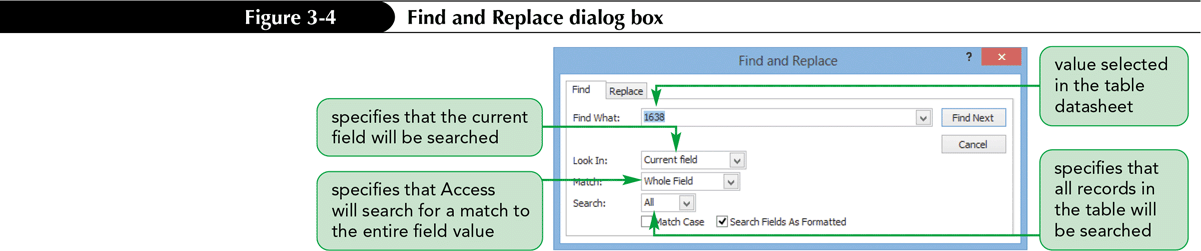 New Perspectives on Microsoft Access 2013
10
Updating a Database (Cont.)
Deleting Records
To delete a record, you need to select the record in Datasheet view, and then delete it using the Delete button in the Records group on the HOME tab or the Delete Record option on the shortcut menu
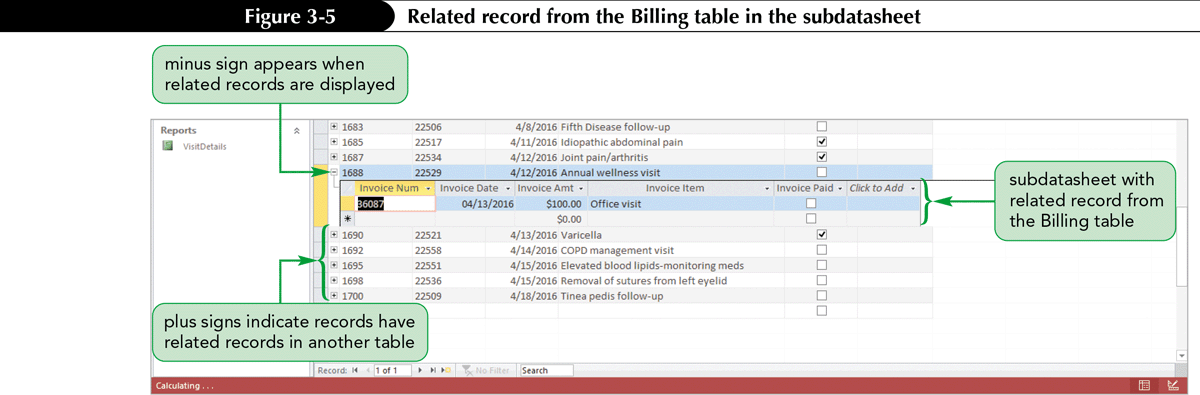 New Perspectives on Microsoft Access 2013
11
Introduction to Queries
Access provides powerful query capabilities that allow you to do the following:
Display selected fields and records from a table
Sort records
Perform calculations
Generate data for forms, reports, and other queries
Update data in the tables in a database
Find and display data from two or more tables
The answer to a select query is returned in the form of a datasheet
The result of a query is also referred to as a recordset because the query produces a set of records that answers your question
New Perspectives on Microsoft Access 2013
12
Introduction to Queries (Cont.)
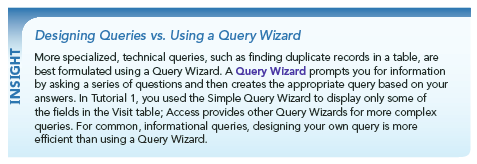 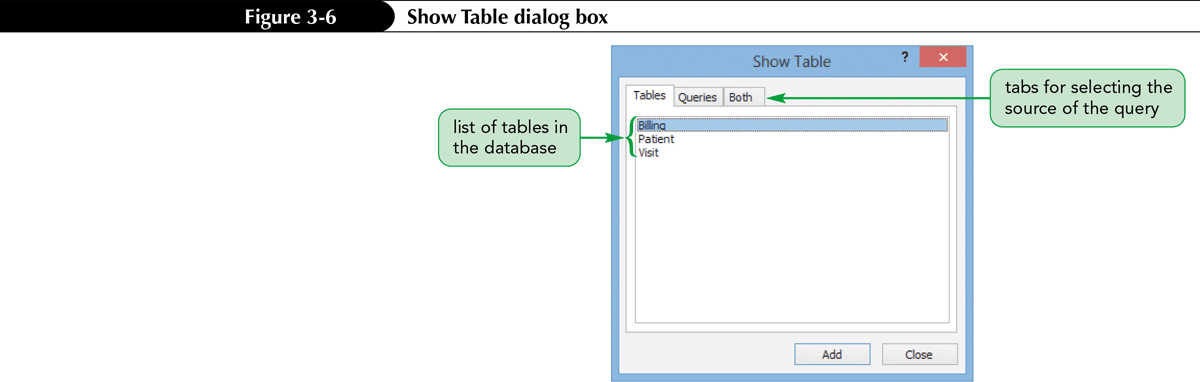 New Perspectives on Microsoft Access 2013
13
Creating and Running a Query
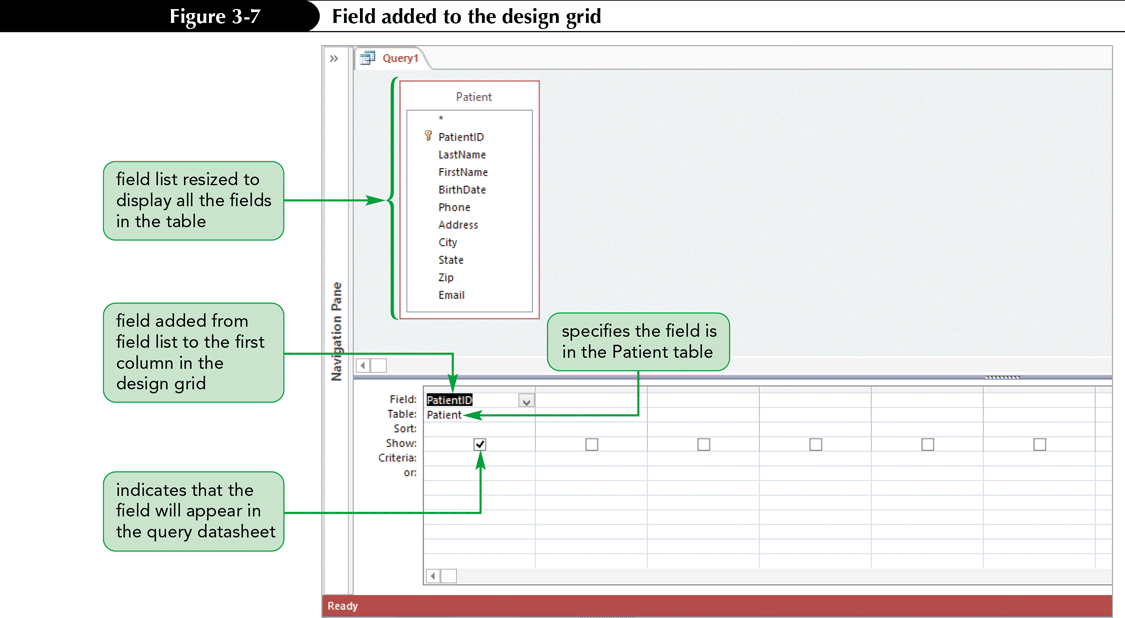 New Perspectives on Microsoft Access 2013
14
Creating and Running a Query (Cont.)
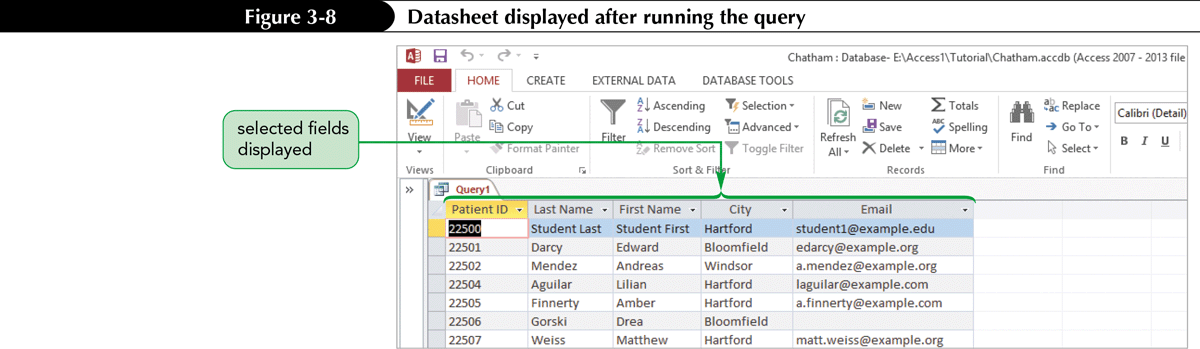 New Perspectives on Microsoft Access 2013
15
Updating Data Using a Query
A query datasheet is temporary and its contents are based on the criteria in the query design grid
You can still update the data in a table using a query datasheet
Instead of making the changes in the table datasheet, you can make them in the PatientEmail query datasheet because the query is based on the Patient table
The underlying Patient table will be updated with the changes you make
New Perspectives on Microsoft Access 2013
16
Creating a Multitable Query
A multitable query is a query based on more than one table
If you want to create a query that retrieves data from multiple tables, the tables must have a common field
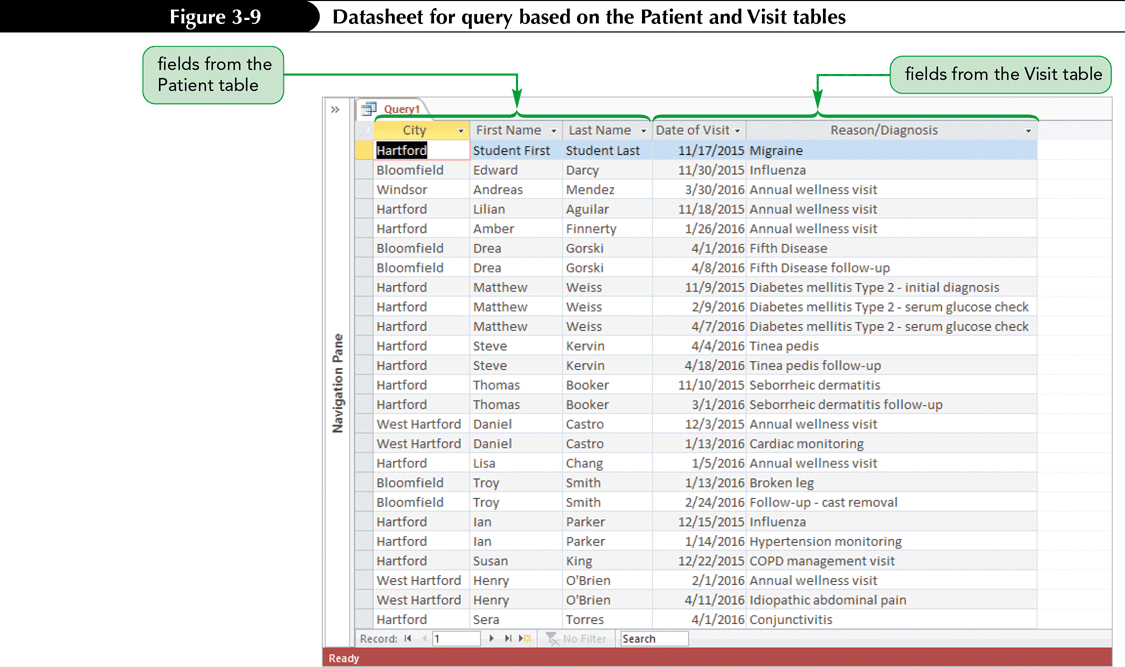 New Perspectives on Microsoft Access 2013
17
Sorting Data in a Query
Sorting is the process of rearranging records in a specified order or sequence
Sometimes you might need to sort data before displaying or printing it to meet a specific request
To sort records, you must select the sort field, which is the field used to determine the order of records in the datasheet
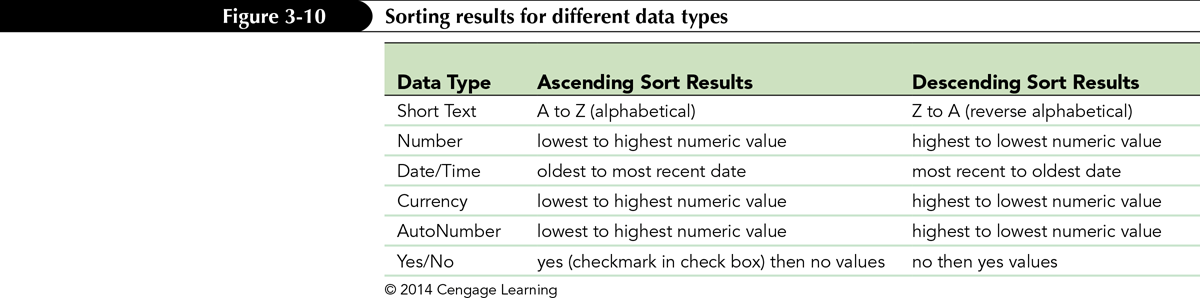 New Perspectives on Microsoft Access 2013
18
Sorting Data in a Query (Cont.)
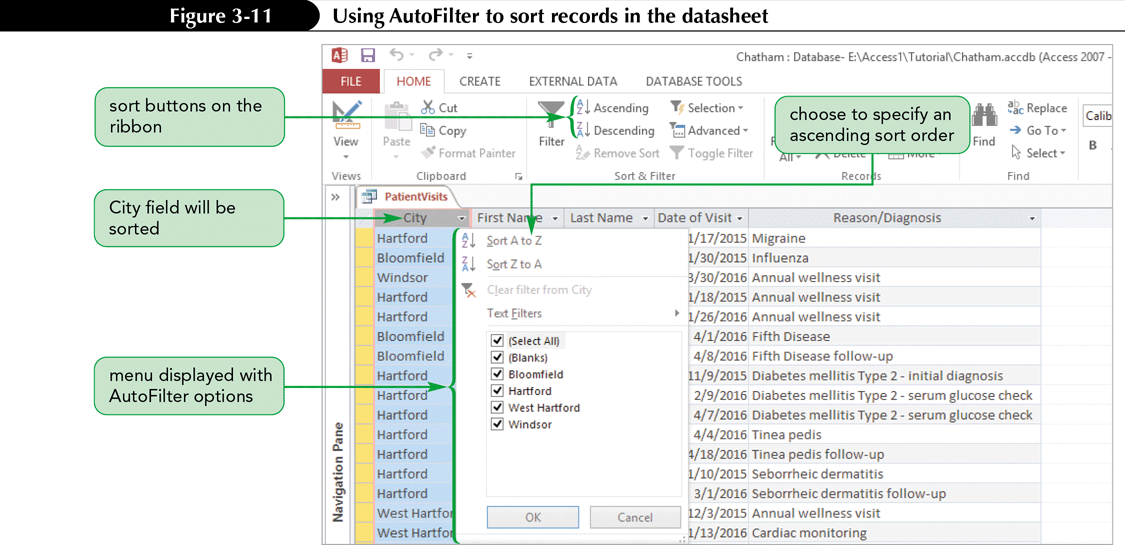 When working in Datasheet view for a table or query, each column heading has an arrow to the right of the field name
Arrow gives you access to the AutoFilter feature, which enables you to quickly sort and display field values in various ways
New Perspectives on Microsoft Access 2013
19
Sorting Data in a Query (Cont.)
Sorting on Multiple Fields in Design View
Sort fields can be unique or nonunique
A sort field is unique if the value in the sort field for each record is different
A sort field is nonunique if more than one record can have the same value for the sort field
When the sort field is nonunique, records with the same sort field value are grouped together, but they are not sorted in a specific order within the group
To arrange these grouped records in a specific order, you can specify a secondary sort field, which is a second field that determines the order of records that are already sorted by the primary sort field (the first sort field specified)
New Perspectives on Microsoft Access 2013
20
Sorting Data in a Query (Cont.)
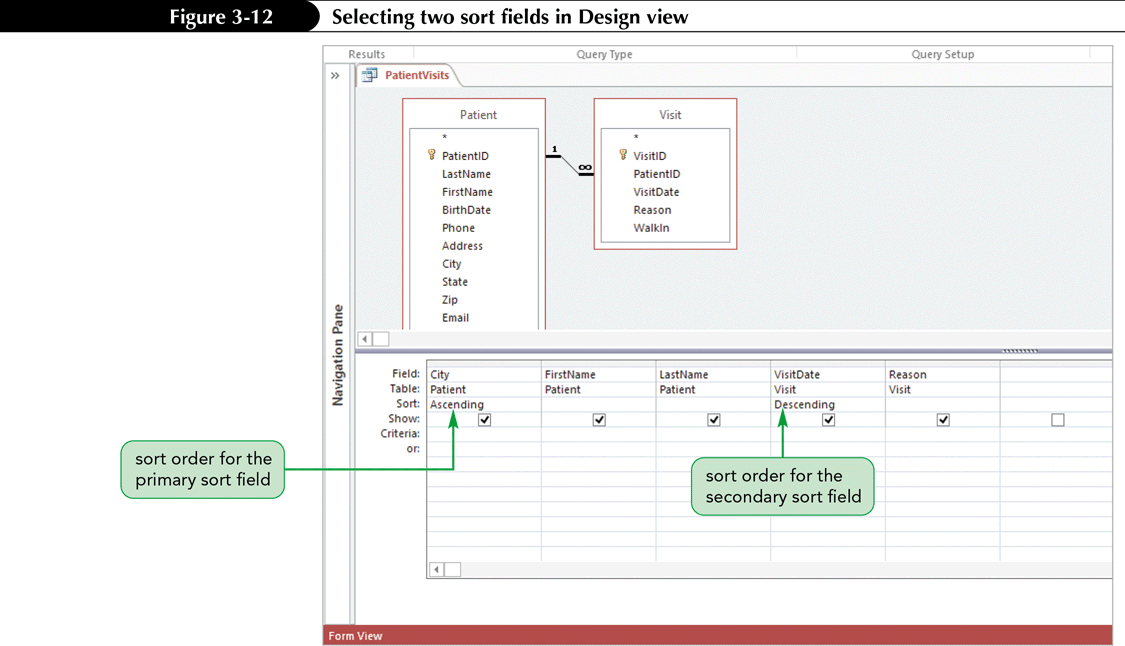 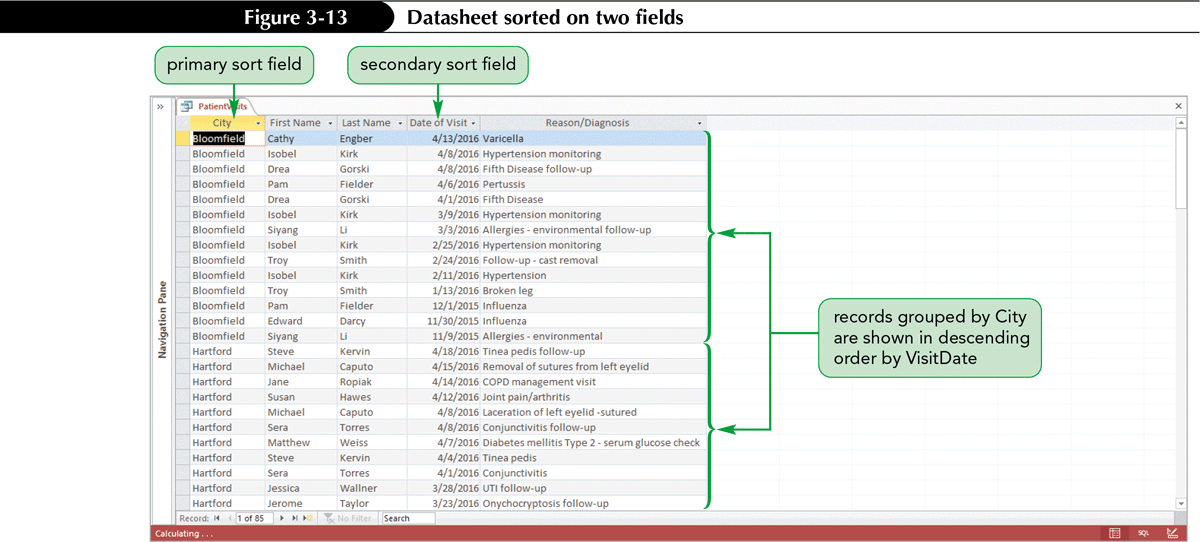 New Perspectives on Microsoft Access 2013
21
Filtering Data
A filter is a set of restrictions you place on the records to temporarily isolate a subset of the records
Lets you view different subsets of displayed records so that you can focus on only the data you need
An applied filter is not available the next time you run the query or open the form (unless it has been saved)
The simplest technique for filtering records is Filter By Selection
Lets you select all or part of a field value in a datasheet or form, and then display only those records that contain the selected value in the field
Another technique for filtering records is to use Filter By Form, which changes your datasheet to display blank fields
New Perspectives on Microsoft Access 2013
22
Filtering Data (Cont.)
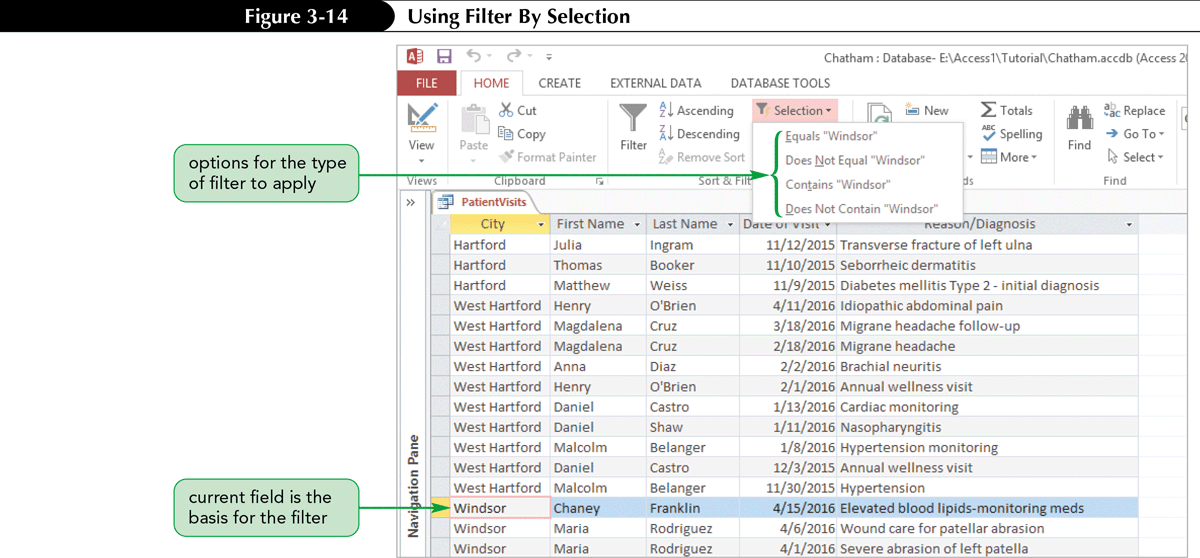 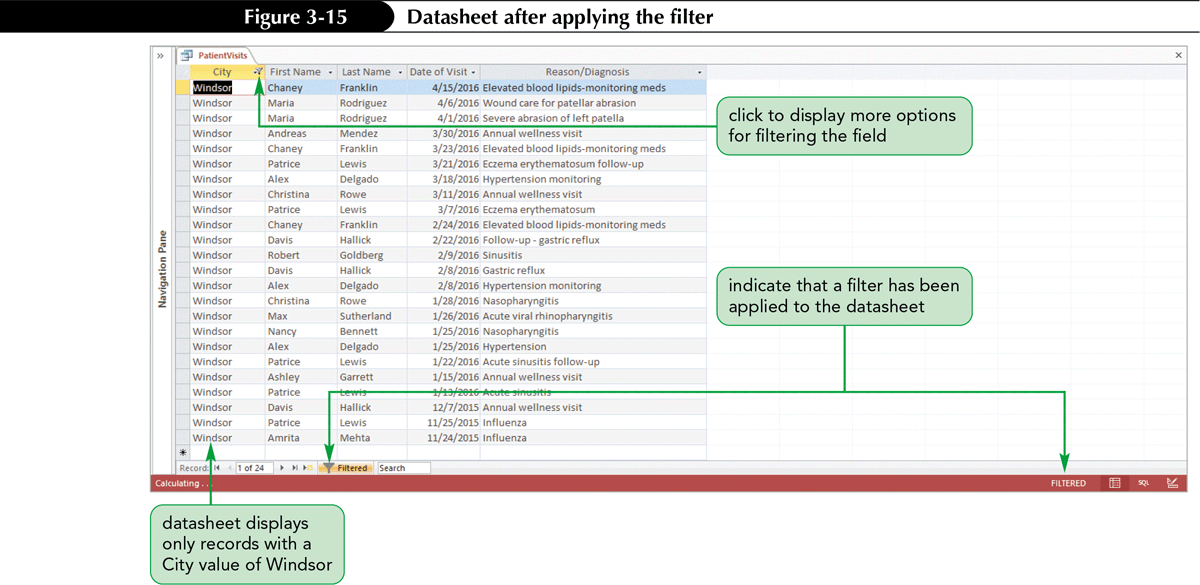 New Perspectives on Microsoft Access 2013
23
Selection Criteria in Queries
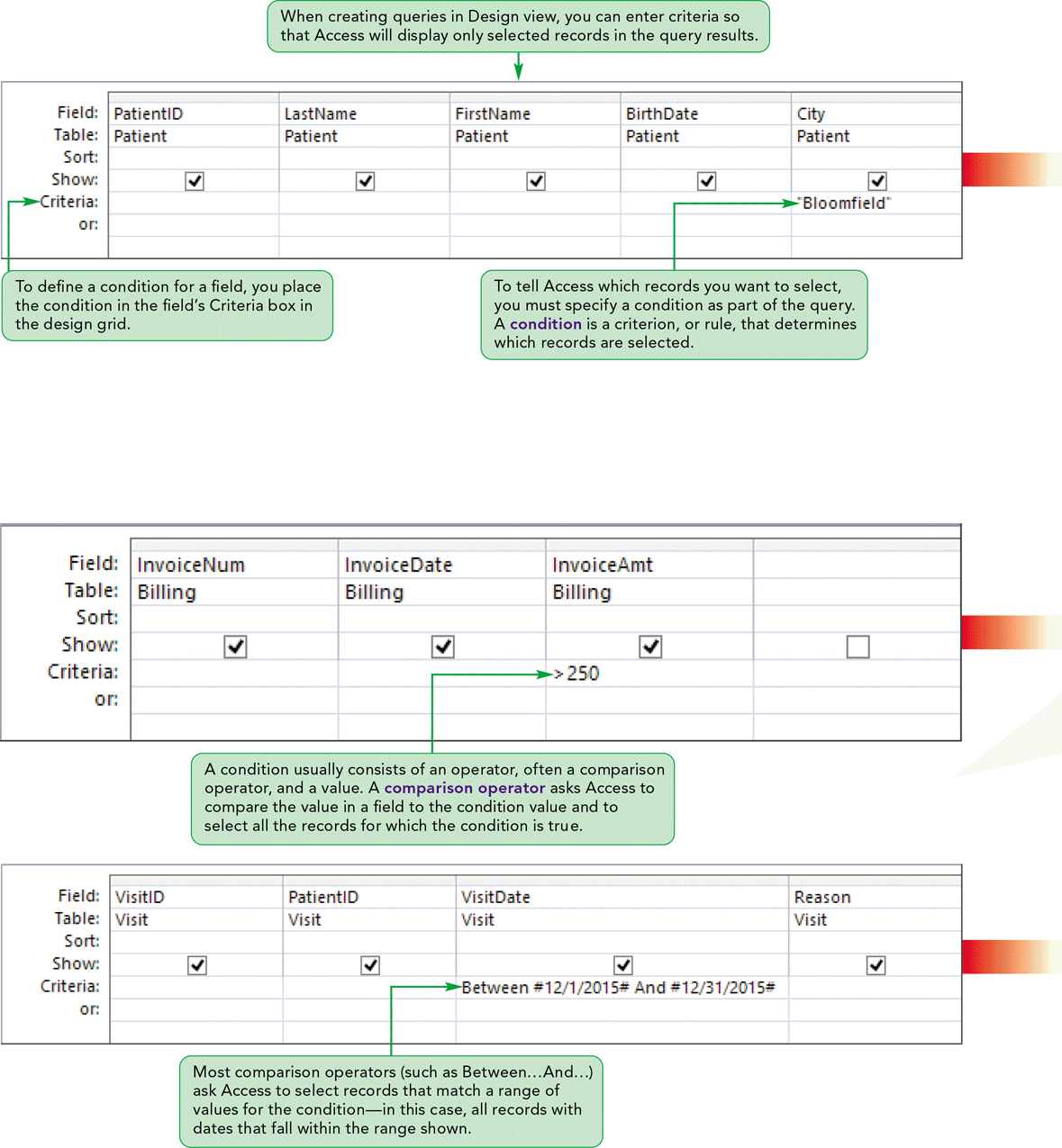 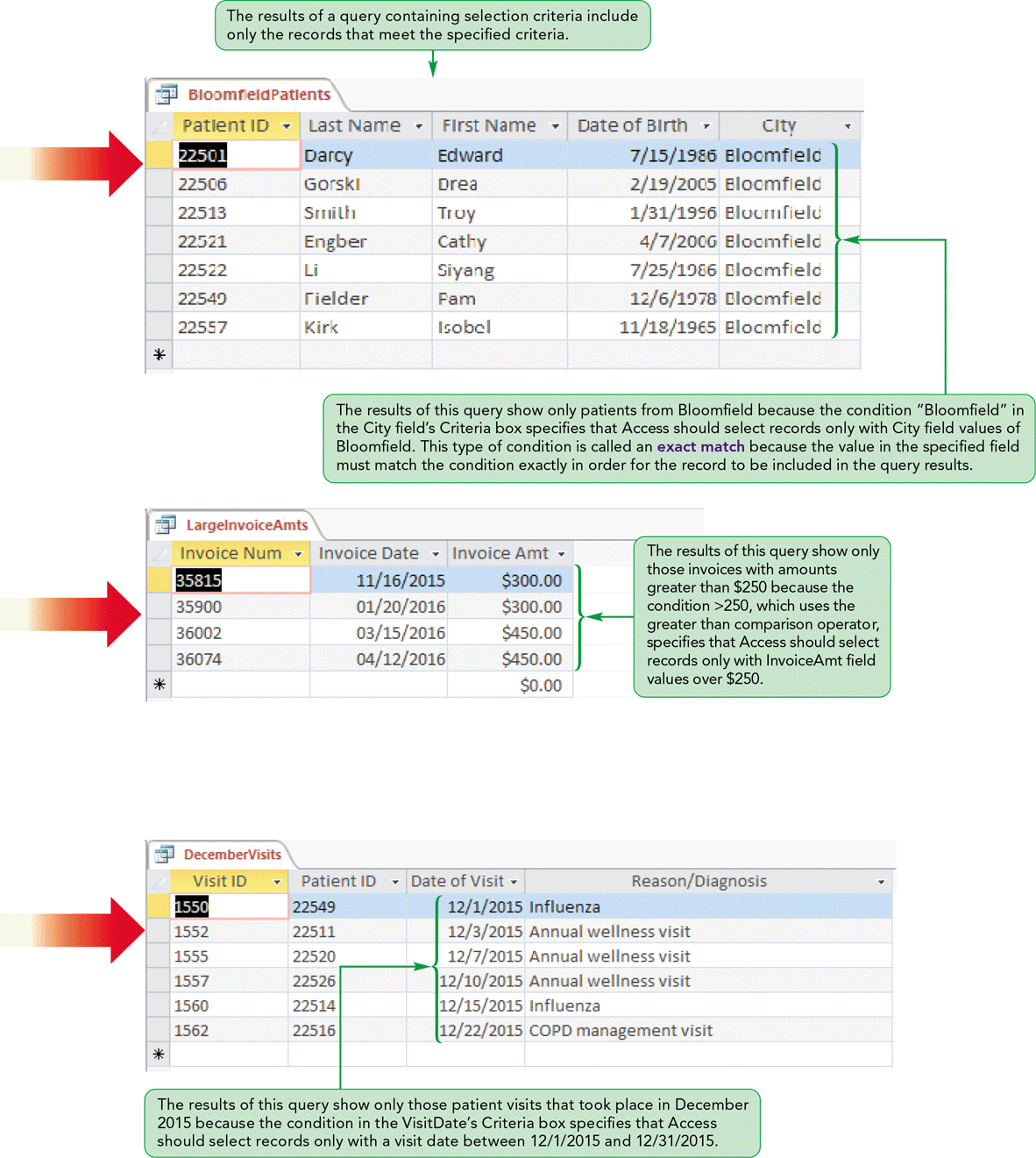 New Perspectives on Microsoft Access 2013
24
Defining Record Selection Criteria for Queries
To tell Access which records you want to select, you must specify a condition as part of the query
A condition usually includes one of the comparison operators
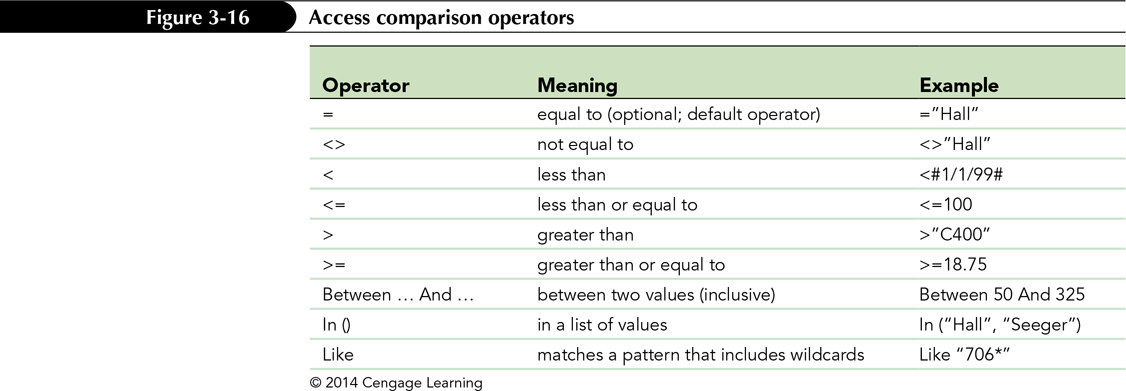 New Perspectives on Microsoft Access 2013
25
Defining Record Selection Criteria for Queries (Cont.)
Specifying an Exact Match
Create a query that will display specific records 
This type of condition is an exact match because the value in the specified field must match the condition exactly in order for the record to be included in the query results
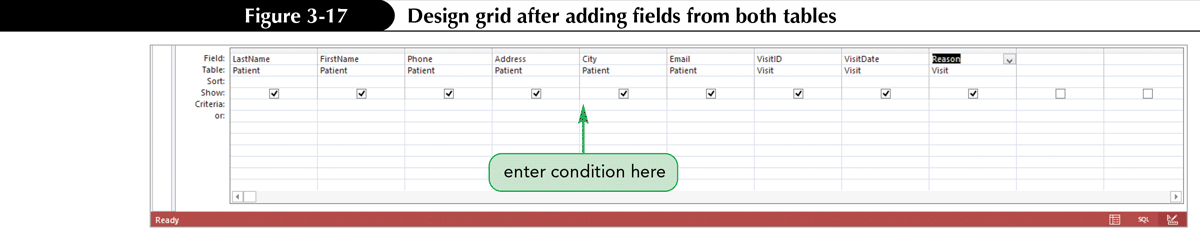 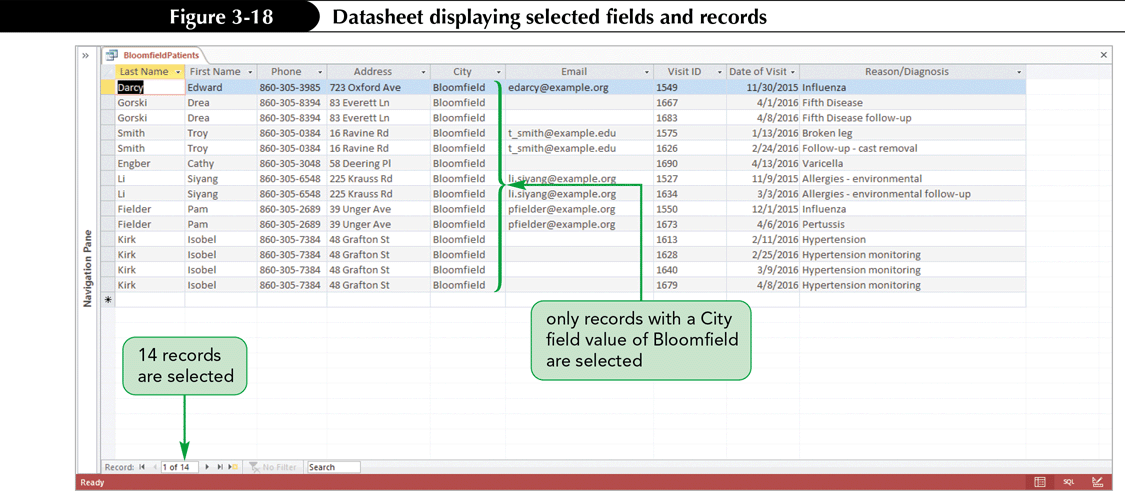 New Perspectives on Microsoft Access 2013
26
Defining Record Selection Criteria for Queries (Cont.)
Modifying a Query
After you create a query and view the results, you might need to make changes to the query if the results are not what you expected or require
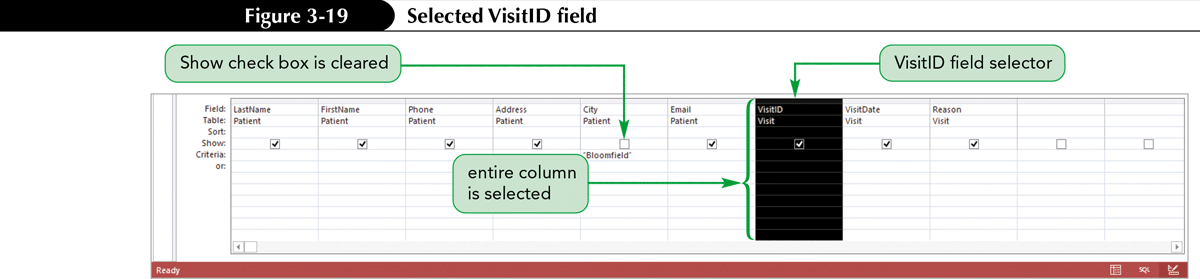 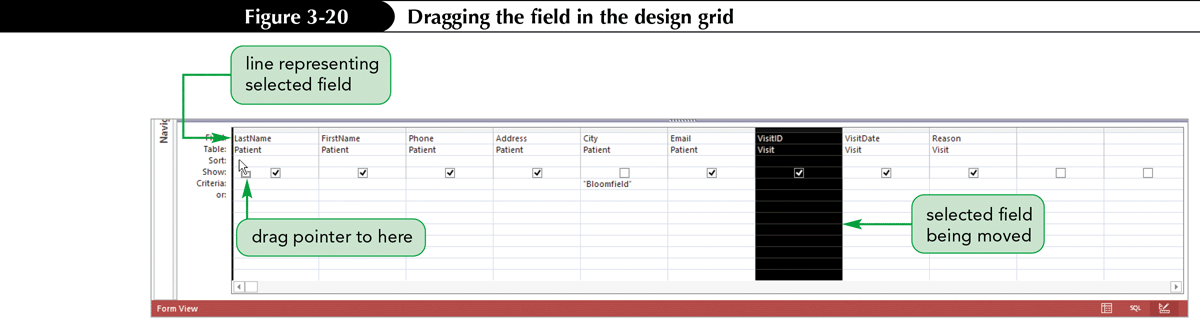 New Perspectives on Microsoft Access 2013
27
Defining Record Selection Criteria for Queries (Cont.)
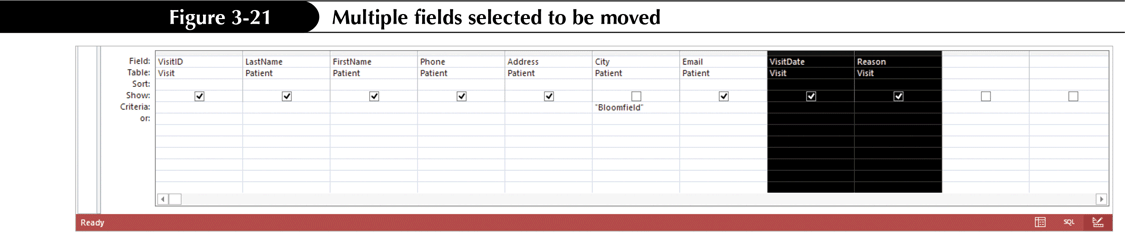 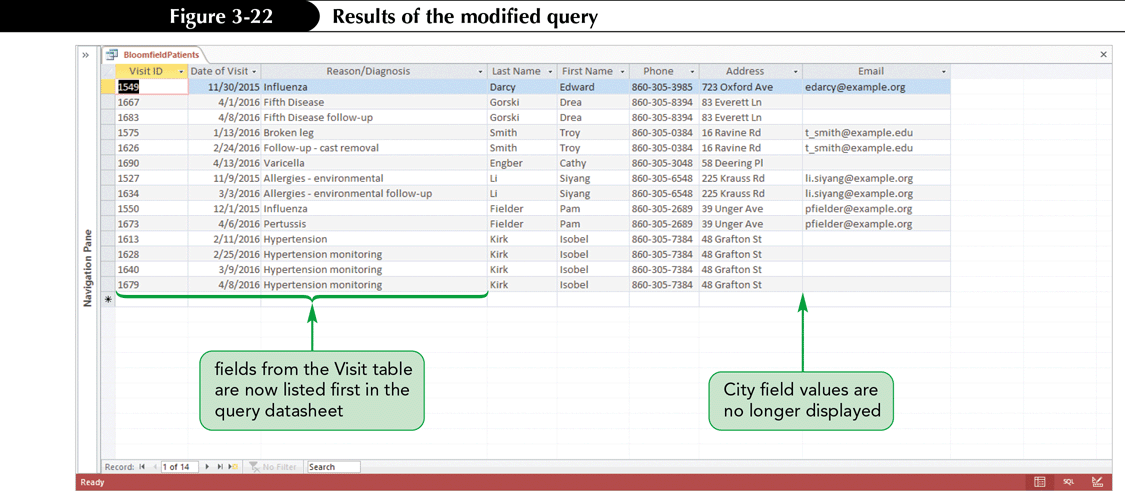 New Perspectives on Microsoft Access 2013
28
Defining Record Selection Criteria for Queries (Cont.)
Using a Comparison Operator to Match a Range of Values
After you create and save a query, you can double-click the query name in the Navigation Pane to run the query again
Click the View button to change its design
You can also use an existing query as the basis for creating another query
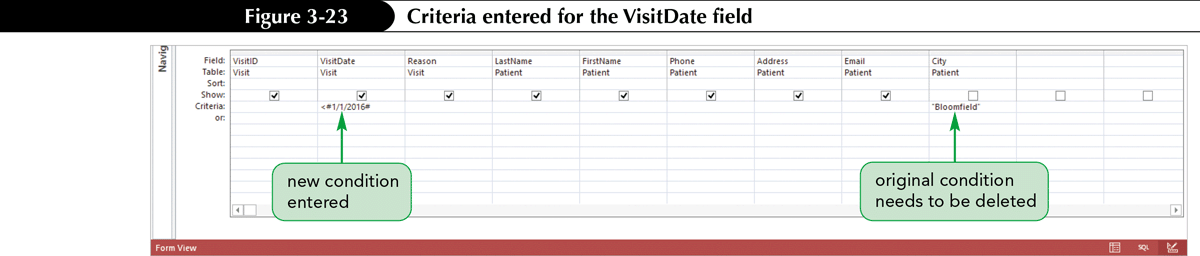 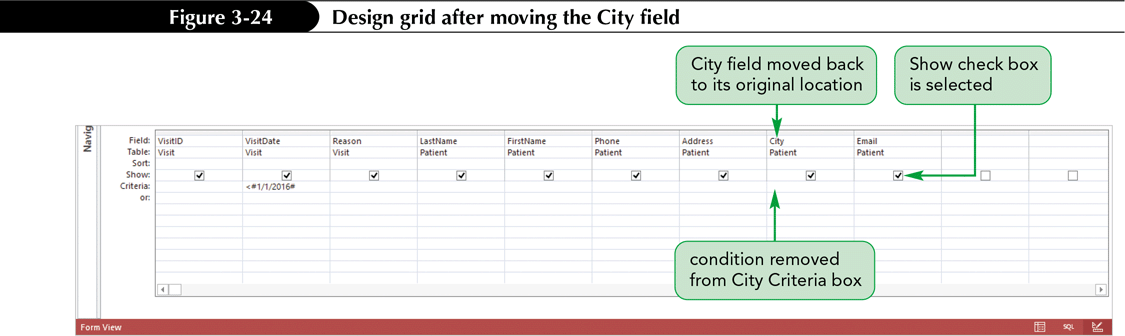 New Perspectives on Microsoft Access 2013
29
Defining Record Selection Criteria for Queries (Cont.)
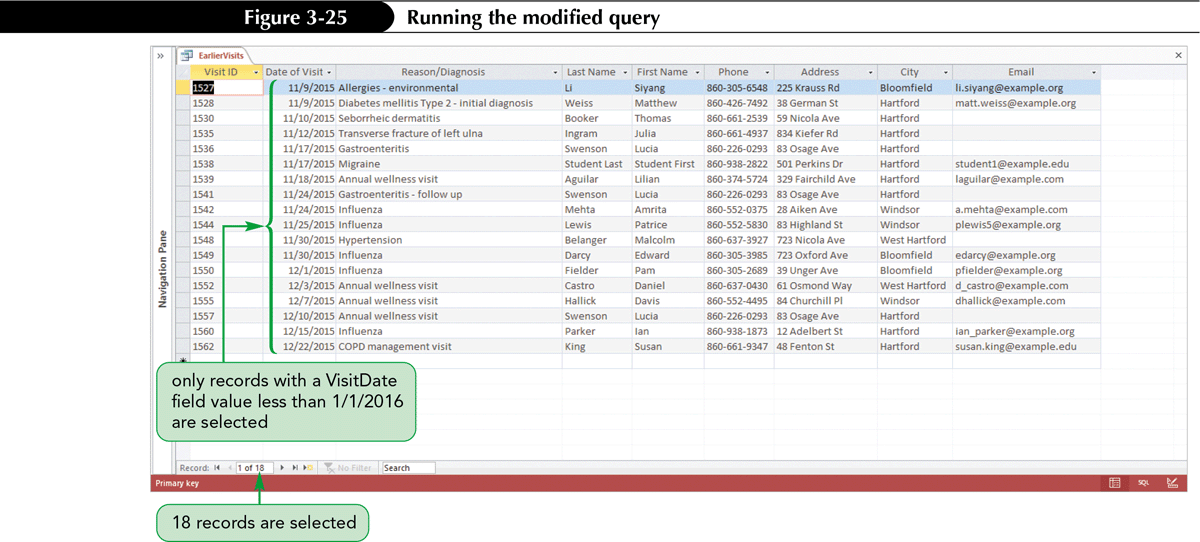 New Perspectives on Microsoft Access 2013
30
Defining Multiple Selection Criteria for Queries
Multiple conditions require you to use logical operators to combine two or more conditions
Need to use the And logical operator
If you place conditions in separate fields in the same Criteria row of the design grid, all conditions in that row must be met in order for a record to be included in the query results
If you place conditions in different Criteria rows, a record will be selected if at least one of the conditions is met
If none of the conditions are met, no records are selected
When you place conditions in different Criteria rows, you are using the Or logical operator
New Perspectives on Microsoft Access 2013
31
Defining Multiple Selection Criteria for Queries (Cont.)
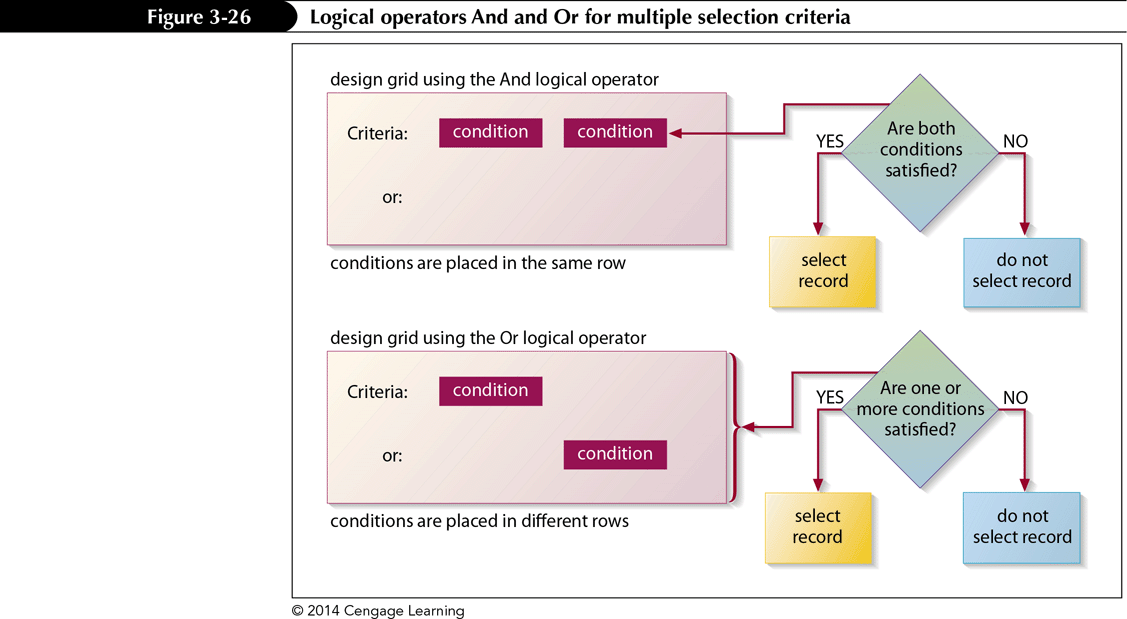 New Perspectives on Microsoft Access 2013
32
Defining Multiple Selection Criteria for Queries (Cont.)
The And Logical Operator
In the query design, both conditions you specify will appear in the same Criteria row; therefore, the query will select records only if both conditions are met
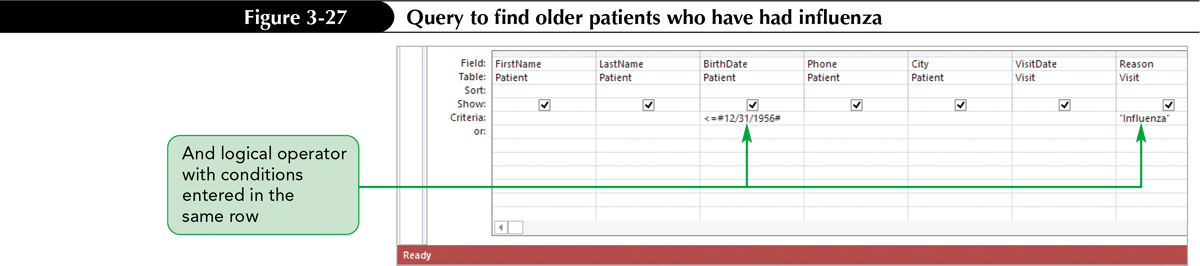 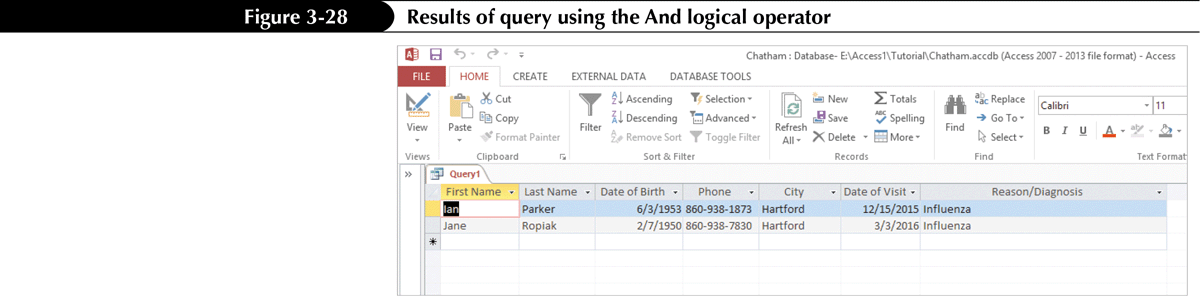 New Perspectives on Microsoft Access 2013
33
Defining Multiple Selection Criteria for Queries (Cont.)
The Or Logical Operator
In the query design, eitherone of two conditions is satisfied or when both conditions aresatisfied
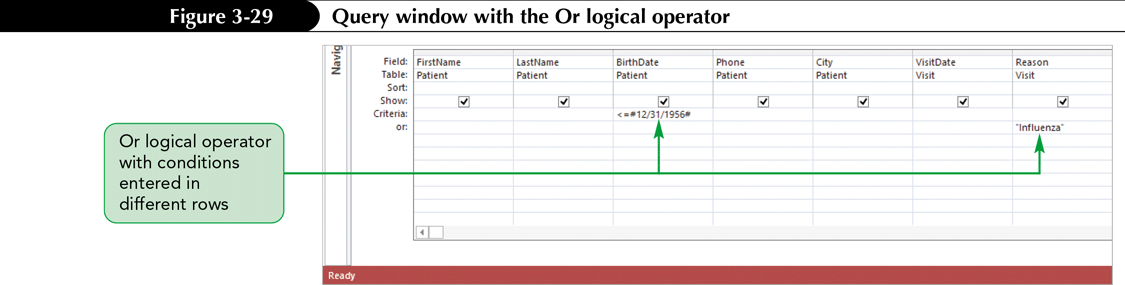 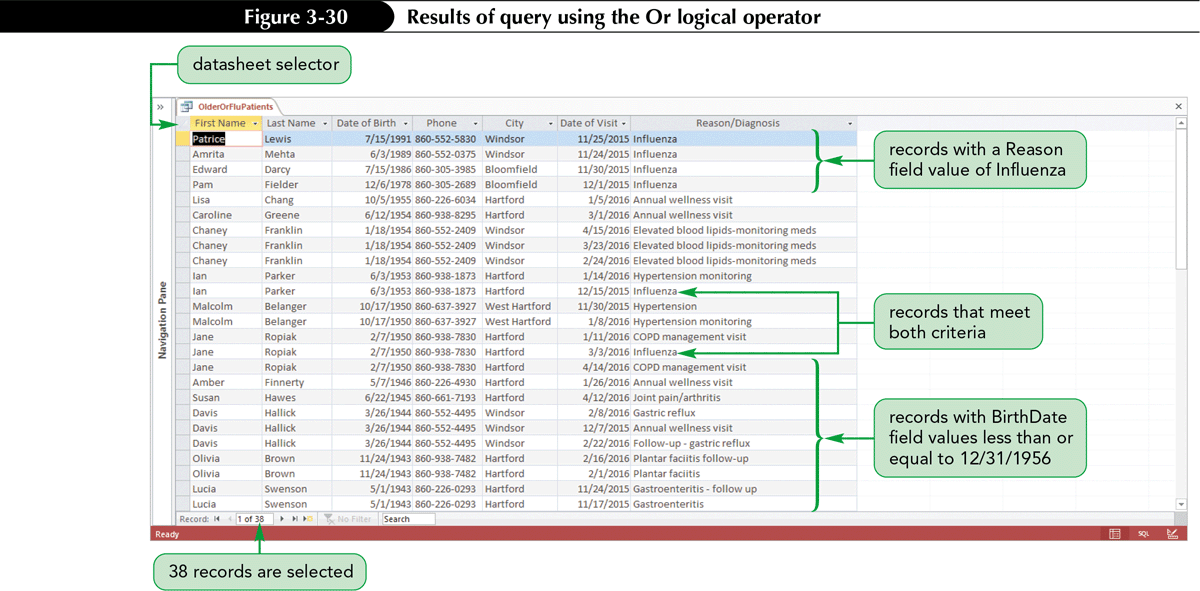 New Perspectives on Microsoft Access 2013
34
Changing a Datasheet’s Appearance
You can make many formatting changes to a datasheet to improve its appearance or readability
Font type, size, color, alignment of text, apply different colors to the rows and columns
Modifying the Font Size
Depending on the size of the monitor you are using or the screen resolution, you might need to increase or decrease the size of the font to view more or fewer columns of data
New Perspectives on Microsoft Access 2013
35
Changing a Datasheet’s Appearance (Cont.)
Changing the Alternate Row Color in a Datasheet
Access uses themes to format the objects in a database. A theme is a predefined set of formats including colors, fonts, and other effects that enhance an object’s appearance and usability
The Office theme, which formats every other row in a datasheet with a gray background color to distinguish one row from another, is the default
New Perspectives on Microsoft Access 2013
36
Changing a Datasheet’s Appearance (Cont.)
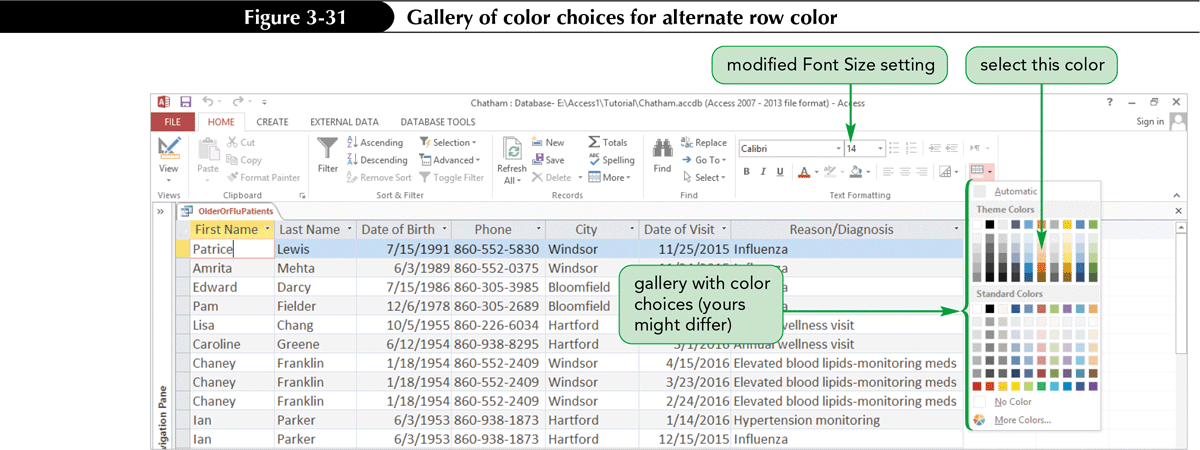 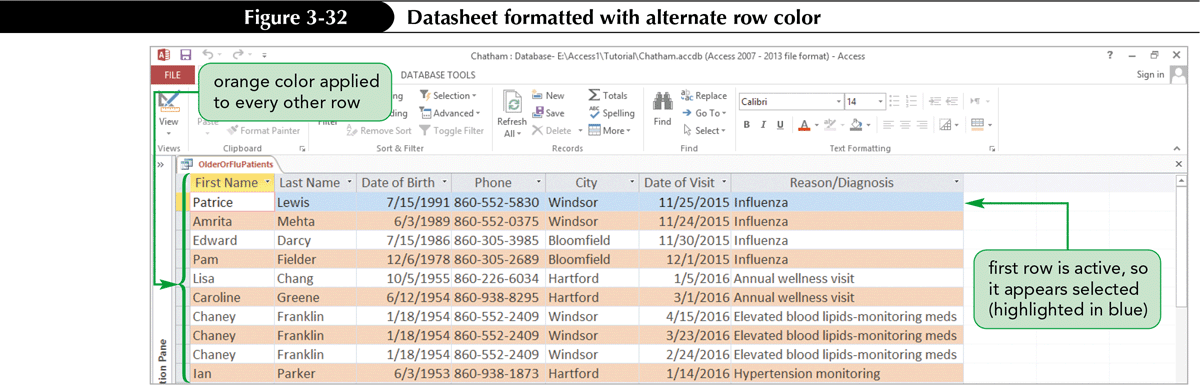 New Perspectives on Microsoft Access 2013
37
Creating a Calculated Field
Queries can perform calculations
Must define an expression containing a combination of database fields, constants, and operators
A calculated field is a field that displays the results of an expression but it does not exist in a database
The Zoom box is a dialog box that you can use to enter text, expressions, or other values
Expression Builder is an Access tool that makes it easy for you to create an expression
It contains a box for entering the expression, an option for displaying and choosing common operators, and one or more lists of expression elements, such as table and field names
New Perspectives on Microsoft Access 2013
38
Creating a Calculated Field (Cont.)
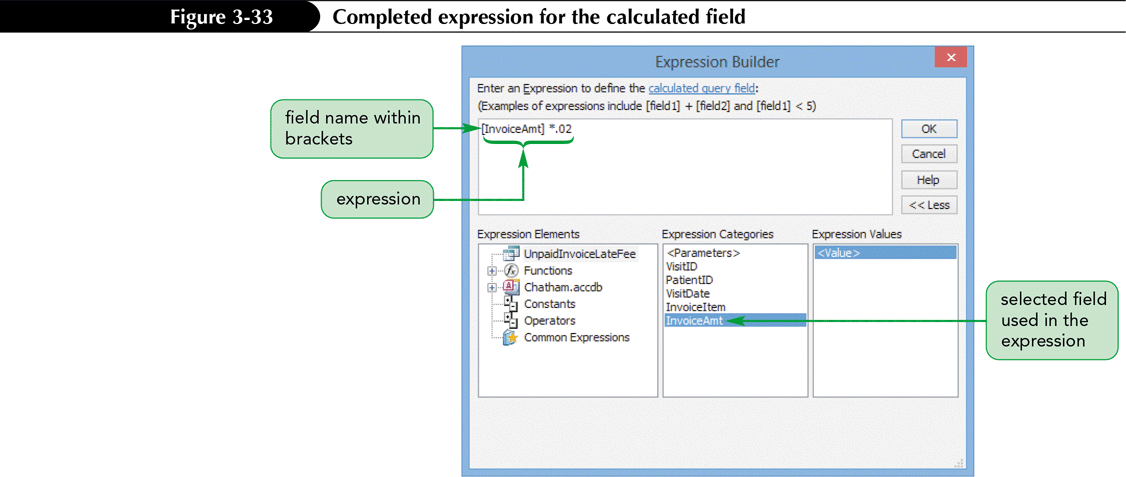 New Perspectives on Microsoft Access 2013
39
Creating a Calculated Field (Cont.)
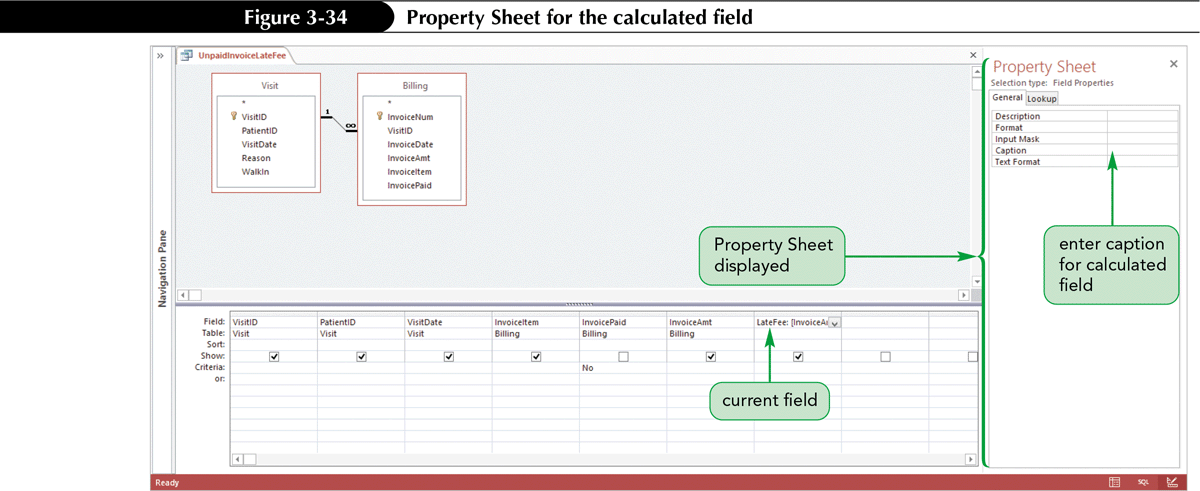 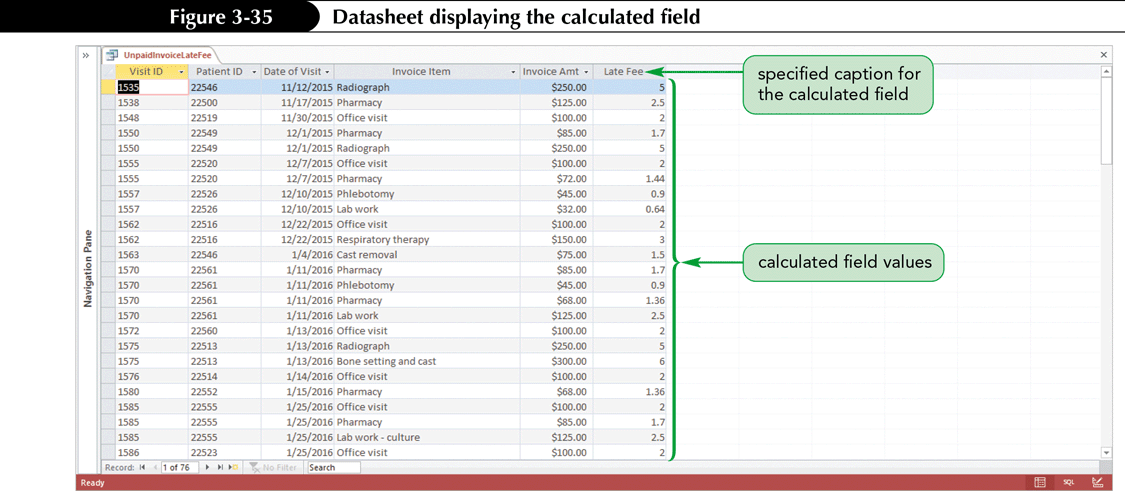 Formatting a Calculated Field
You can specify a particular format for a calculated field, just as you can for any field,
by modifying its properties
New Perspectives on Microsoft Access 2013
40
Using Aggregate Functions
You can calculate statistical information, such as totals and averages, on the records displayed in a table datasheet or selected by a query
Use the Access Aggregate functions which perform arithmetic operations on selected records in a database
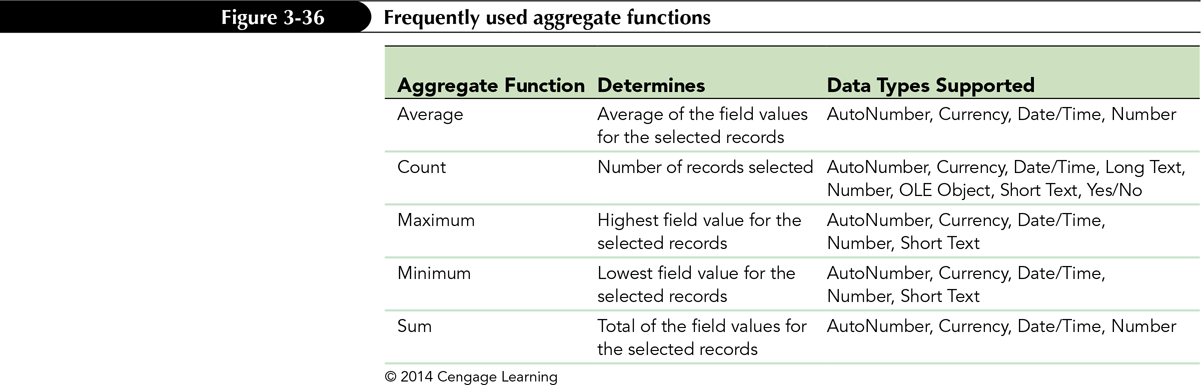 New Perspectives on Microsoft Access 2013
41
Using Aggregate Functions (Cont.)
Working with Aggregate Functions Using the Total Row
To quickly perform a calculation using an aggregate function in a table or query datasheet, you can use the Totals button in the Records group on the HOME tab
When you click this button, a row labeled “Total” appears at the bottom of the datasheet
Choose one of the aggregate functions
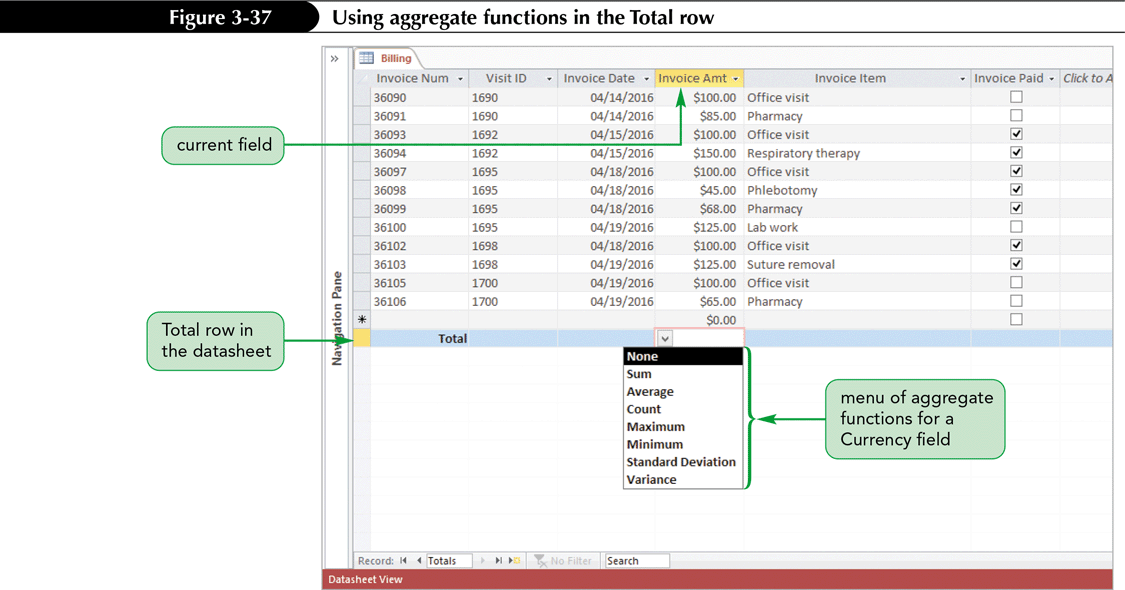 New Perspectives on Microsoft Access 2013
42
Using Aggregate Functions (Cont.)
Creating Queries with Aggregate Functions
Aggregate functions operate on the records that meet a query’s selection criteria
You specify an aggregate function for a specific field, and the appropriate operation applies to that field’s values for the selected records
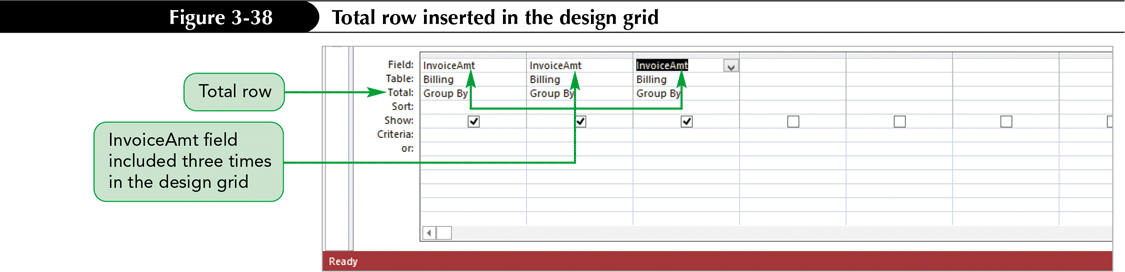 New Perspectives on Microsoft Access 2013
43
Using Aggregate Functions (Cont.)
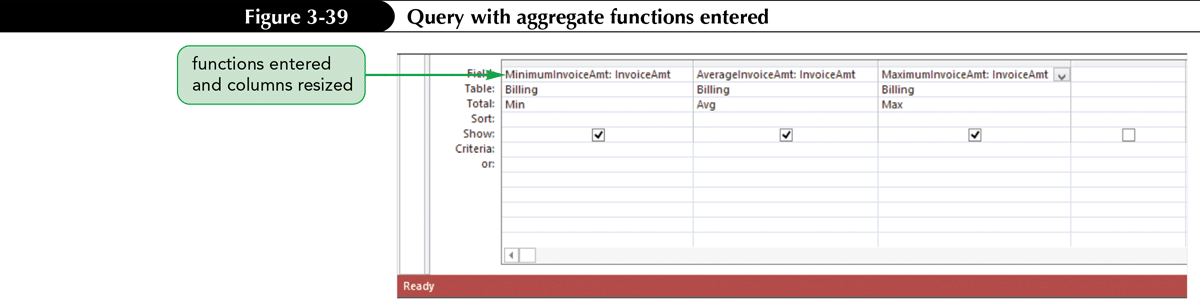 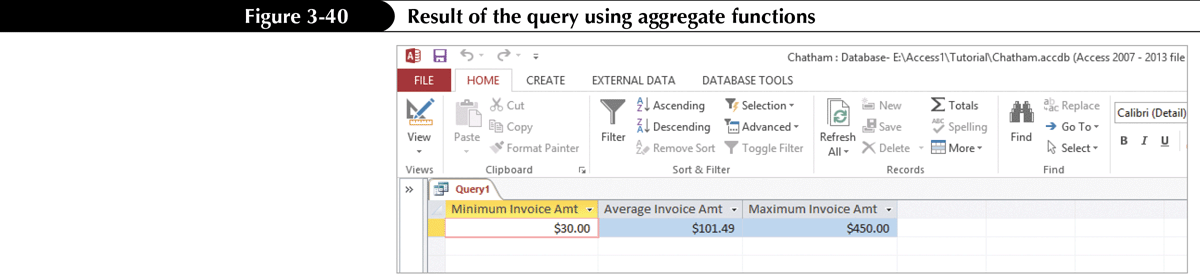 New Perspectives on Microsoft Access 2013
44
Using Aggregate Functions (Cont.)
Using Record Group Calculations
In addition to calculating statistical information on all or selected records, you can calculate statistics for groups of records 
The Group By operator divides the selected records into groups based on the values in the specified field
Those records with the same value for the field are grouped together, and the  datasheet displays one record for each group
Aggregate functions, which appear in the other columns of the design grid, provide statistical information for each group
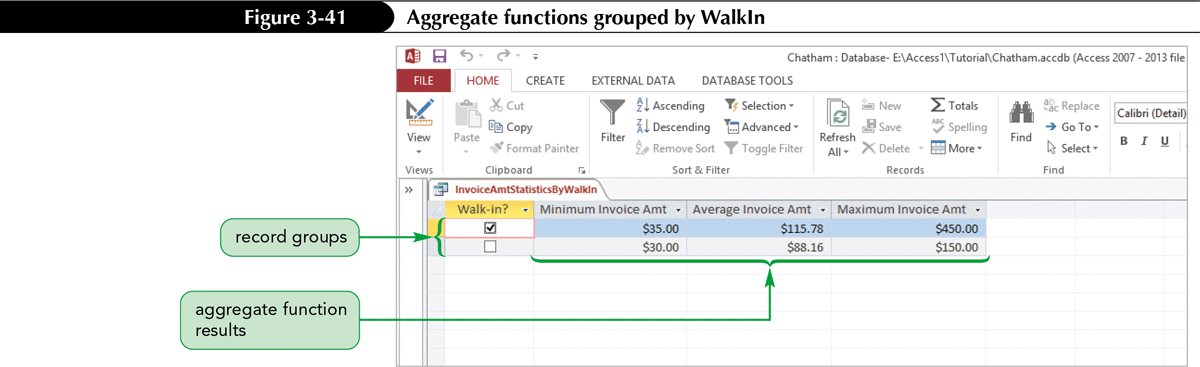 New Perspectives on Microsoft Access 2013
45
Working with the Navigation Pane
The Navigation Pane is the main area for working with the objects in a 
Provides options for grouping database objects in various ways to suit your needs
Divides database objects into categories, and each category contains groups
The default category is Object Type, which arranges objects by type—tables, queries, forms, and reports
The default group is All Access Objects, which appears at the top of the Navigation Pane
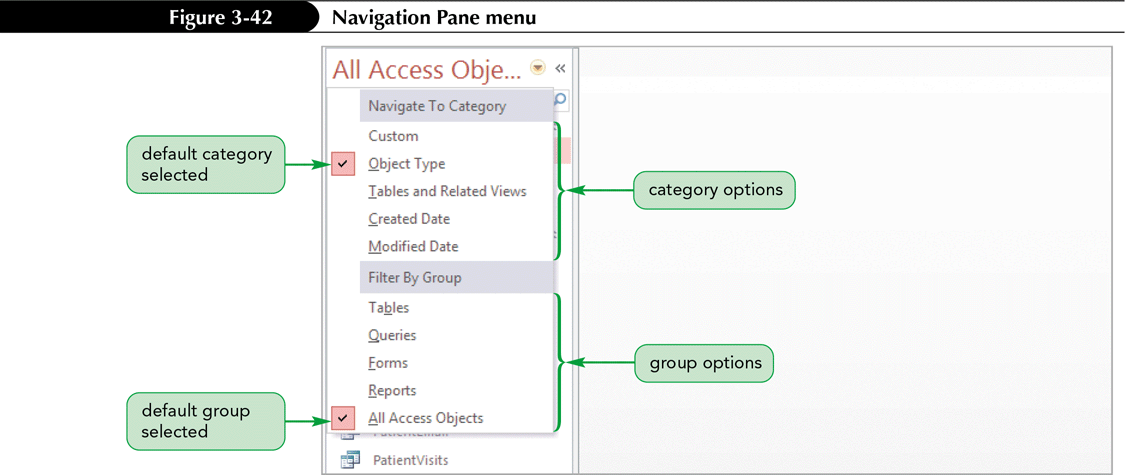 New Perspectives on Microsoft Access 2013
46
Working with the Navigation Pane (Cont.)
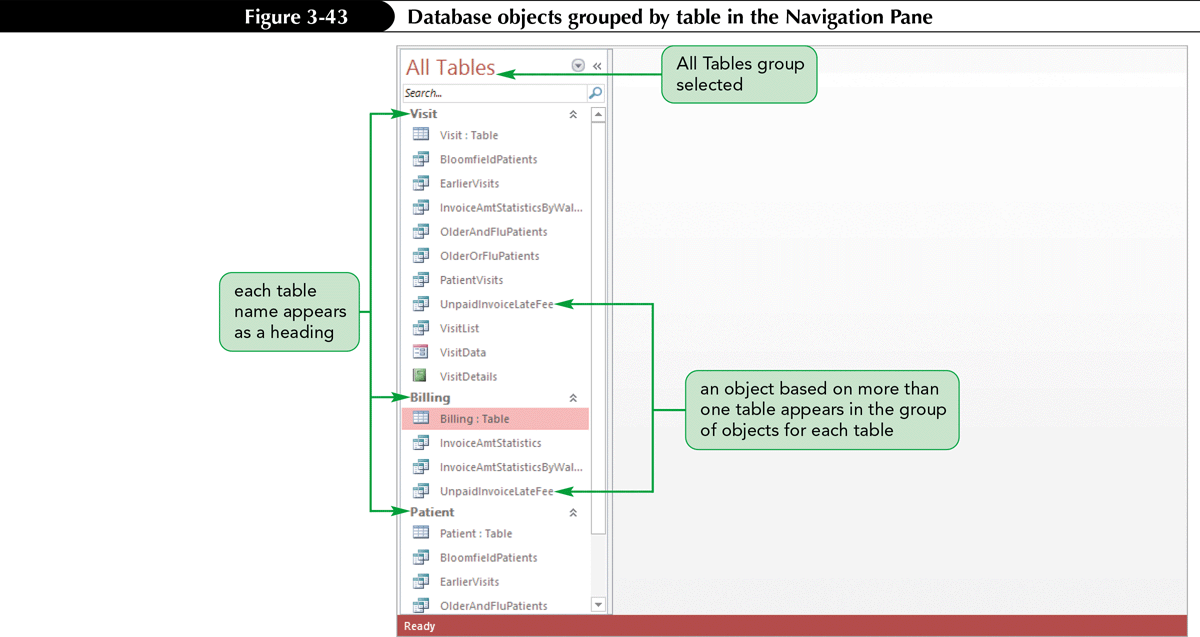 New Perspectives on Microsoft Access 2013
47